The State
Sovereignty
United Nations Security Council
P5 + 10 = 15
Rotating seats
Issues
Veto power
Lack of meaningful representation
Difficult to reform
¤
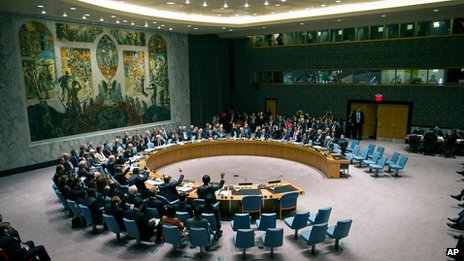 http://www.bbc.com/news/world-middle-east-24580767
The Beginning
Why is this building, the
Friedensaal, significant
to international relations?
Treaty of Westphalia (1648)
Ended 30 Years’ War
¤
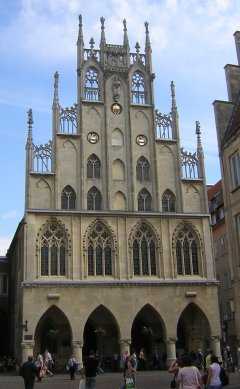 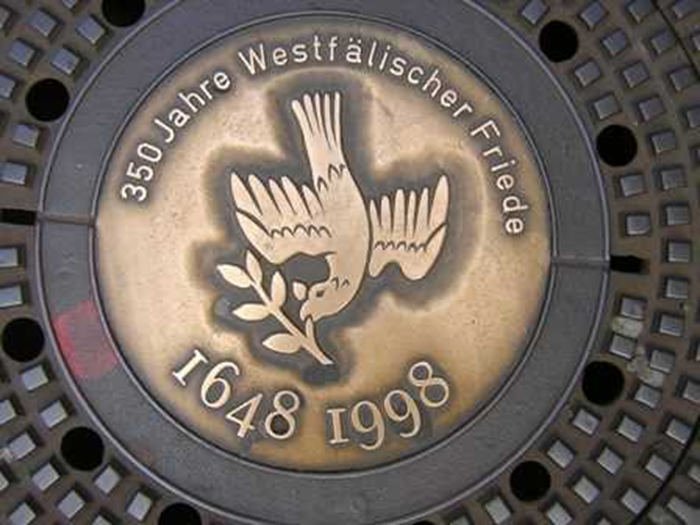 Treaty of Westphalia-1648
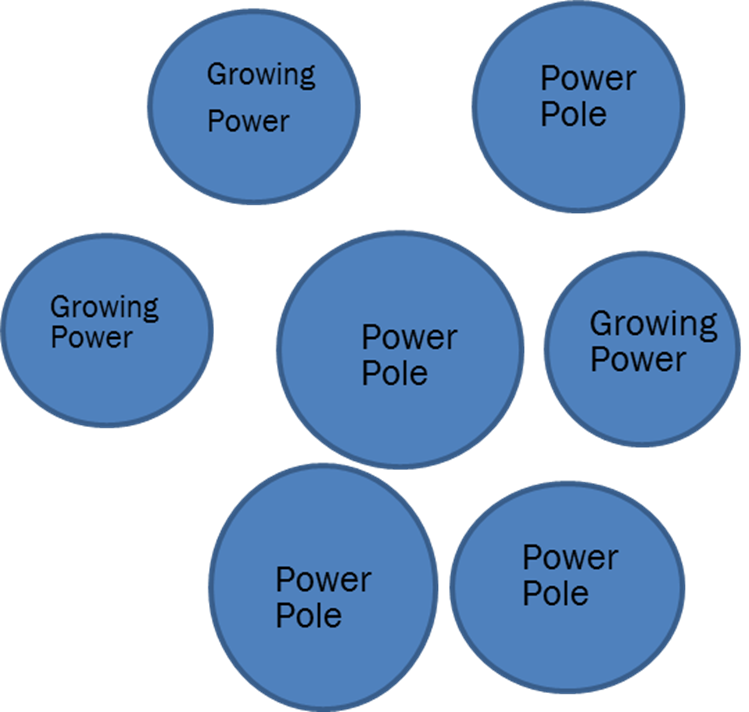 3 things came out of the Treaty:
Sovereignty  
States 
System
Multipolar system
4+ power poles
Tried to balance power
Cold War (post WWII-1991)
Only time not multipolar
Bipolar system, two superpowers
United States v. Soviet Union
¤
Rise of Popular Sovereignty
Raison d’état (‘Requirements of the State’)
Divine Right of Kings
Challenges to raison d’état
‘Popular’ sovereignty
American, French Revolutions
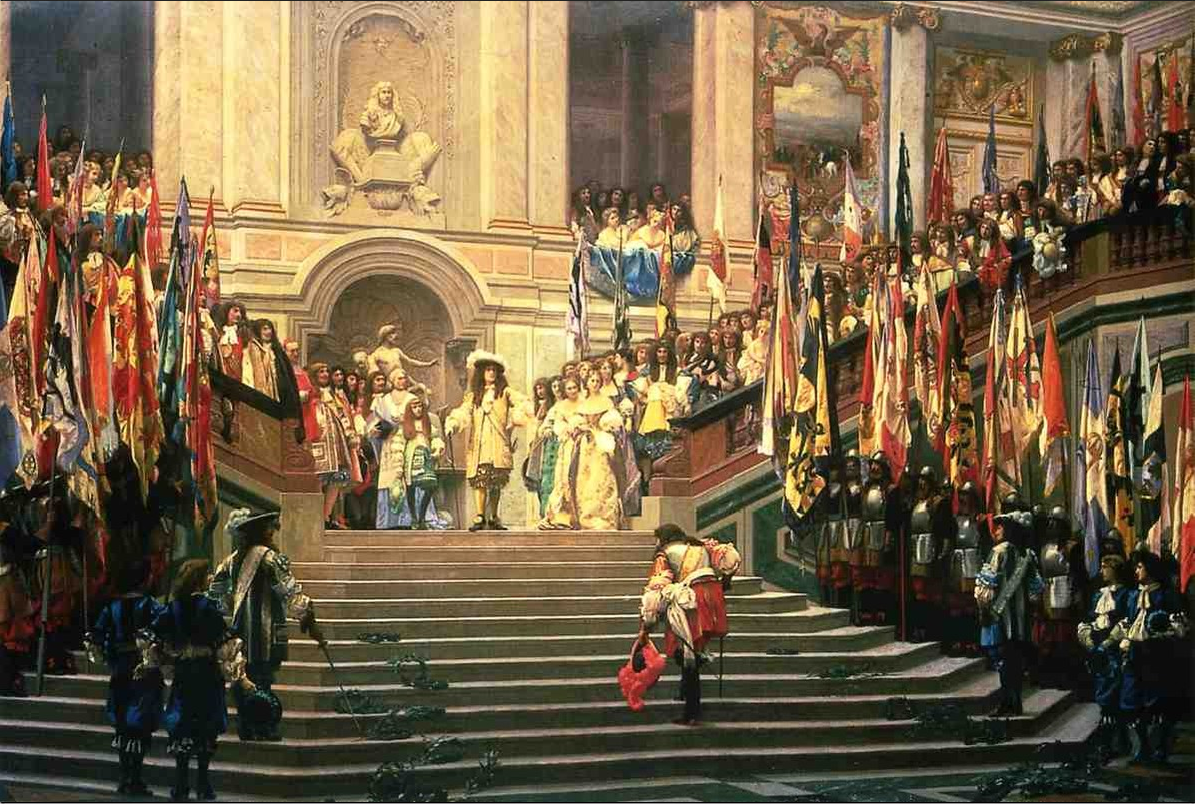 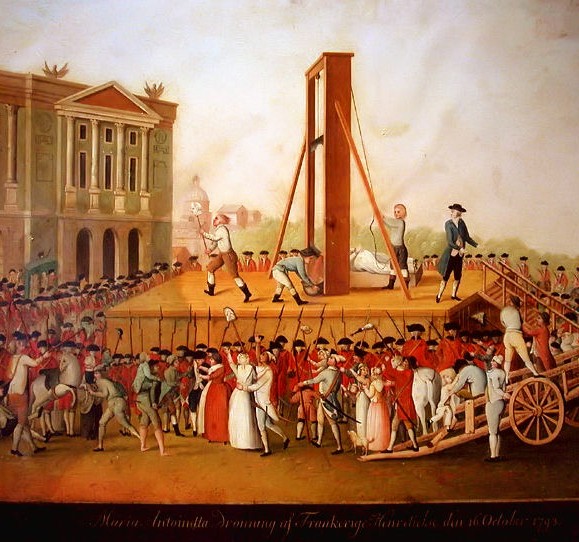 http://dm-fa.org/academic/gerome2.html#11
http://www.npr.org/blogs/thesalt/2012/07/13/156722719/let-them-eat-kale-vegetarians-and-the-french-revolution
About The United Nations
António Guterres
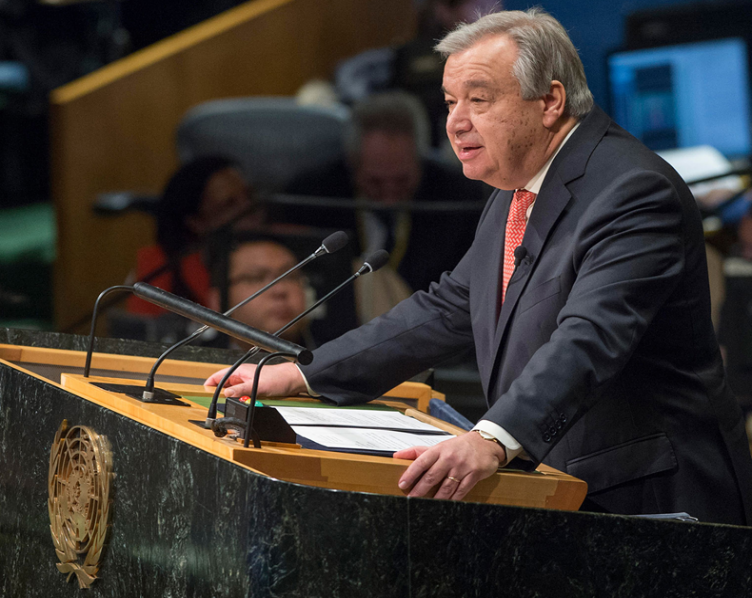 Post WWII to promote peace
UN is an intergovernmental organization (IGO)
193 members
UN General Assembly
UN Secretary General
Grant states sovereignty
Principle of self-determination
Pre- WWII, earned
Post-WWII, granted
¤
UN Benefits
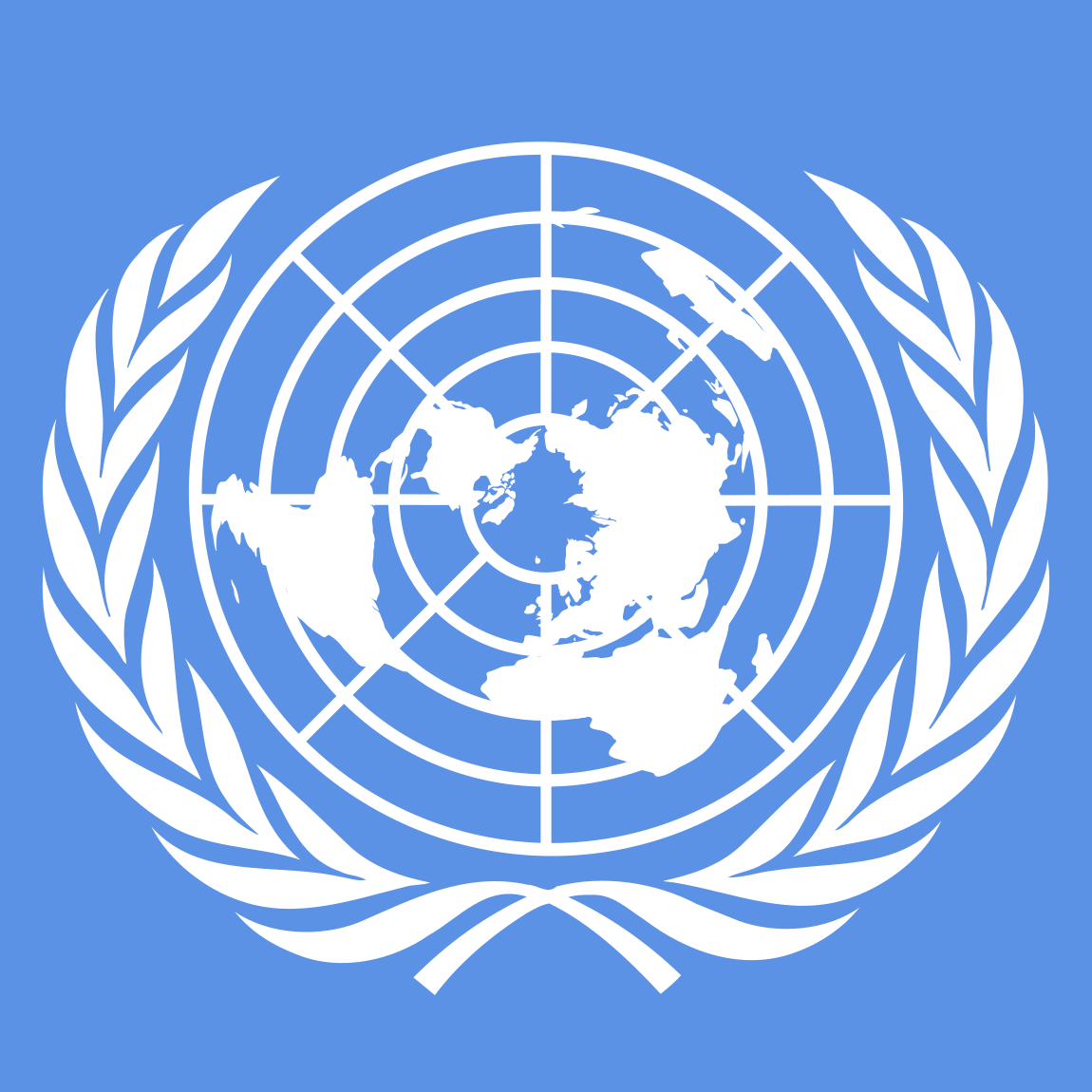 Benefits of membership
Sovereign recognition
Aid
Trade
Collective security
Peacekeeping
Peacemaking 
Peacebuilding
Lots of agencies
Tackle transnationalissues
¤
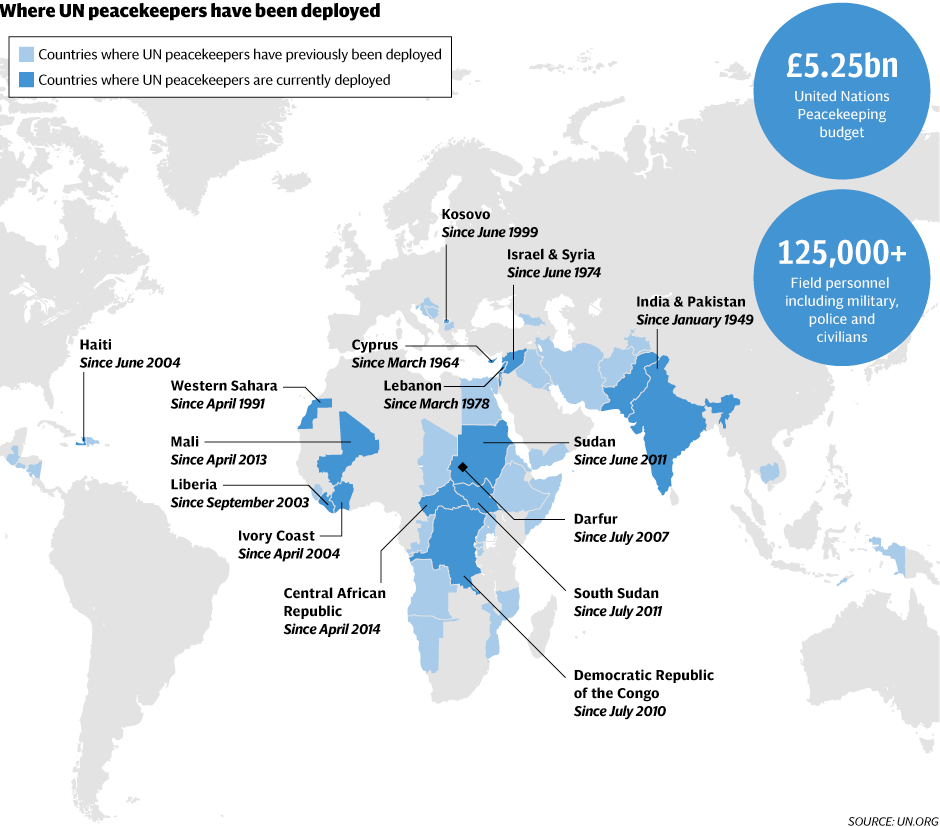 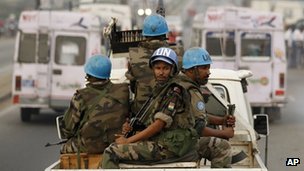 I800 C monitors  http://www.bbc.co.uk/news/world-africa-18379696
http://www.telegraph.co.uk/news/worldnews/europe/bosnia/11729436/Srebrenica-20-years-on-What-have-been-the-successes-and-failures-of-UN-peacekeeping-missions.html
State Sovereignty Recap
Treaty of Westphalia
Sovereignty v. popular sovereignty
Composition of the UN
Unhappy with UNSC
Benefits of membership 
Collective security 
¤